Mountain View Montessori Garden Greenhouse
[Speaker Notes: Welcome to the Garden Greenhouse Committee! As a fundraiser for our school, our committee has created a flourishing macroeconomy centered around home gardening, similar to a CSA Basket. Each person has a unique job crucial for keeping this committee on its feet. Every Friday, we sell six starter cubes with a small “value added” product to each customer in our hand-built farm-stand to the parents of our school. Between the facilitator, the planter organizer, the financial experts, the gardeners, emailers, and above all our excellent specialist Josie, the students of the Adolescent Community have built this impressive committee from scratch.]
Facilitator
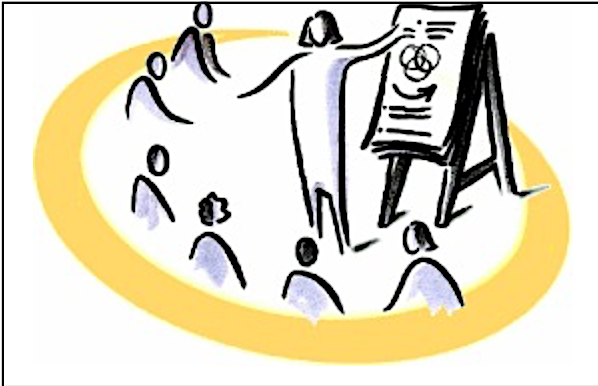 [Speaker Notes: Leads pre-work meeting
Distributes and organizes each job 
Writes the reports for the end of the week 
Provides roaming support 
Leads shopping trips]
Planter and Organizer
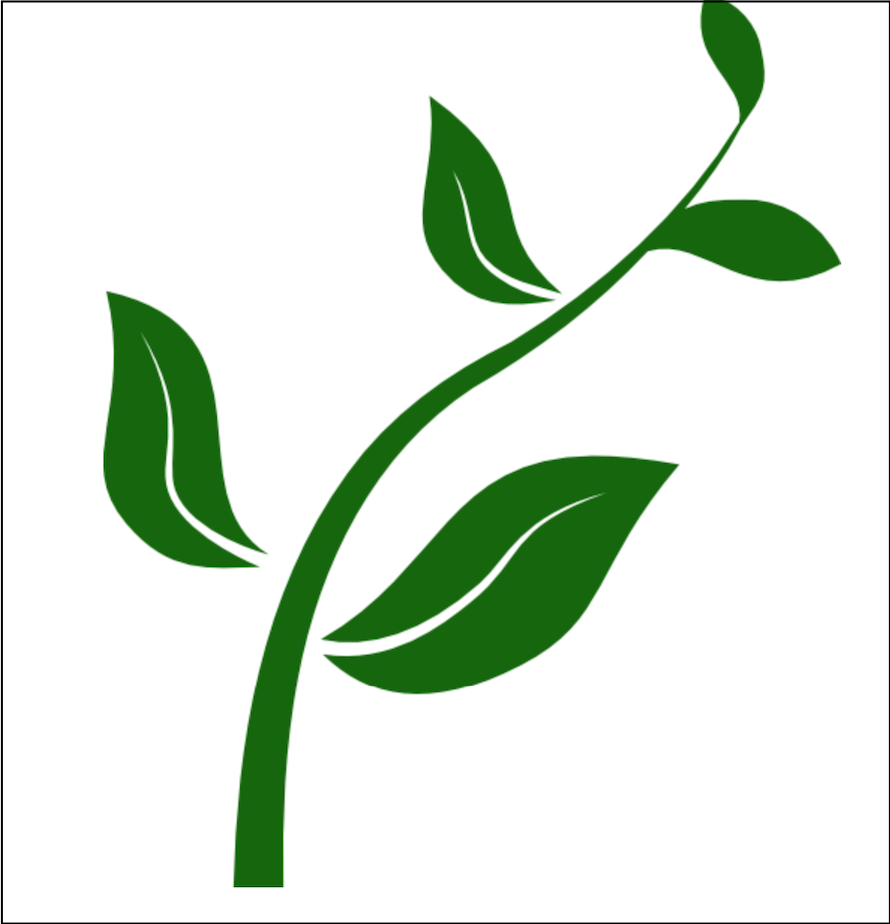 [Speaker Notes: Plants all seeds needed for the following week
Organizes and fills each basket
Decides what seeds we need to buy (if any)
Loads baskets and all paperwork into the cart]
Email and Paperwork
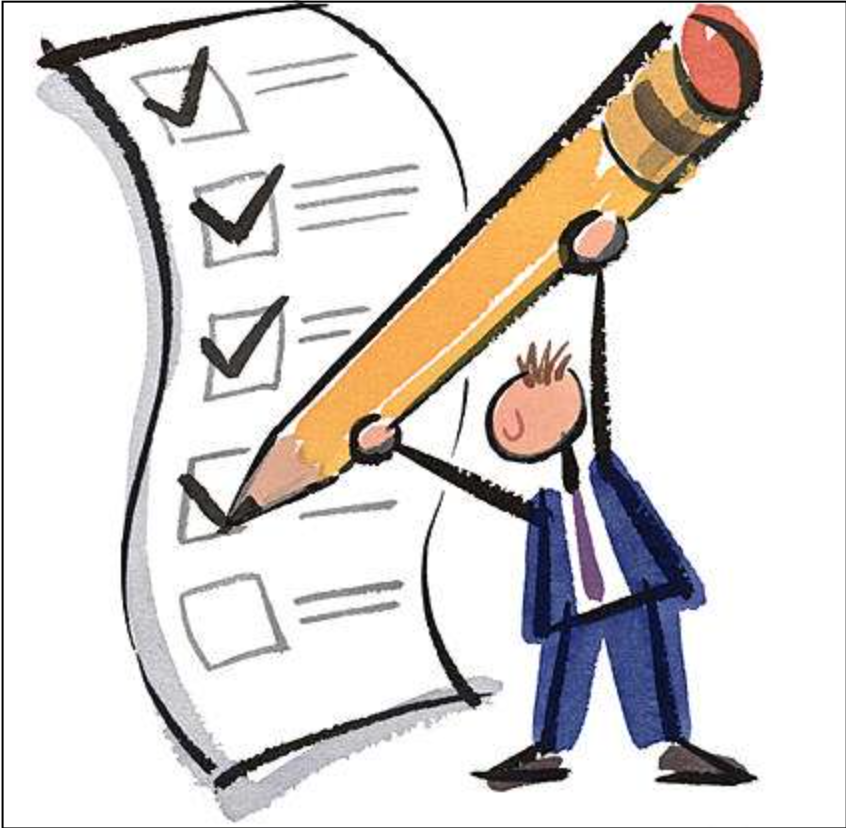 [Speaker Notes: Writes email describing this weeks basket and price
Creates any sheets needed (sign-up replacements, descriptions, instructions, etc)
Fills out shopping list if needed 
Provides customer service]
Finance
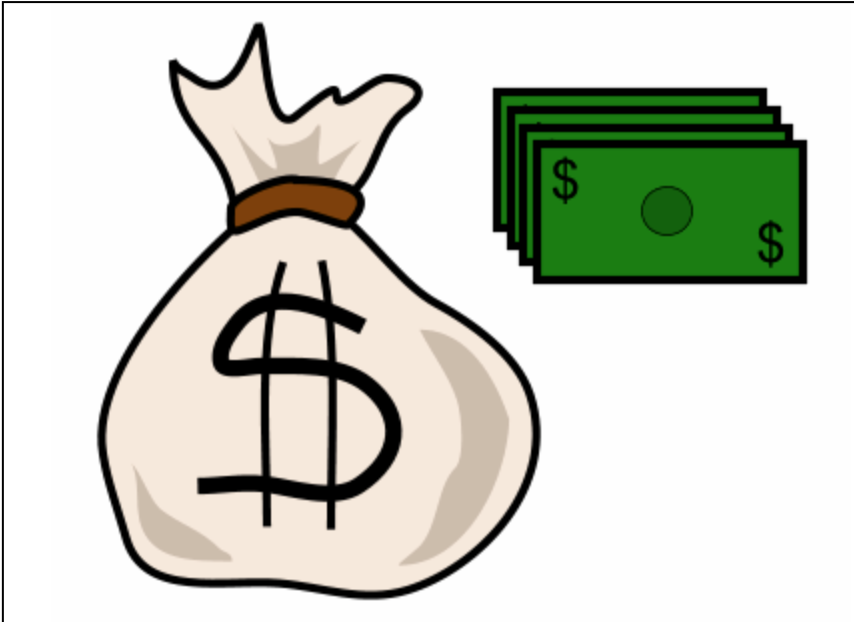 [Speaker Notes: Counts and documents money from the previous weeks sale 
Communicates with other committees about needed change or credit cards
Completes and turns in shopping list]
Gardener
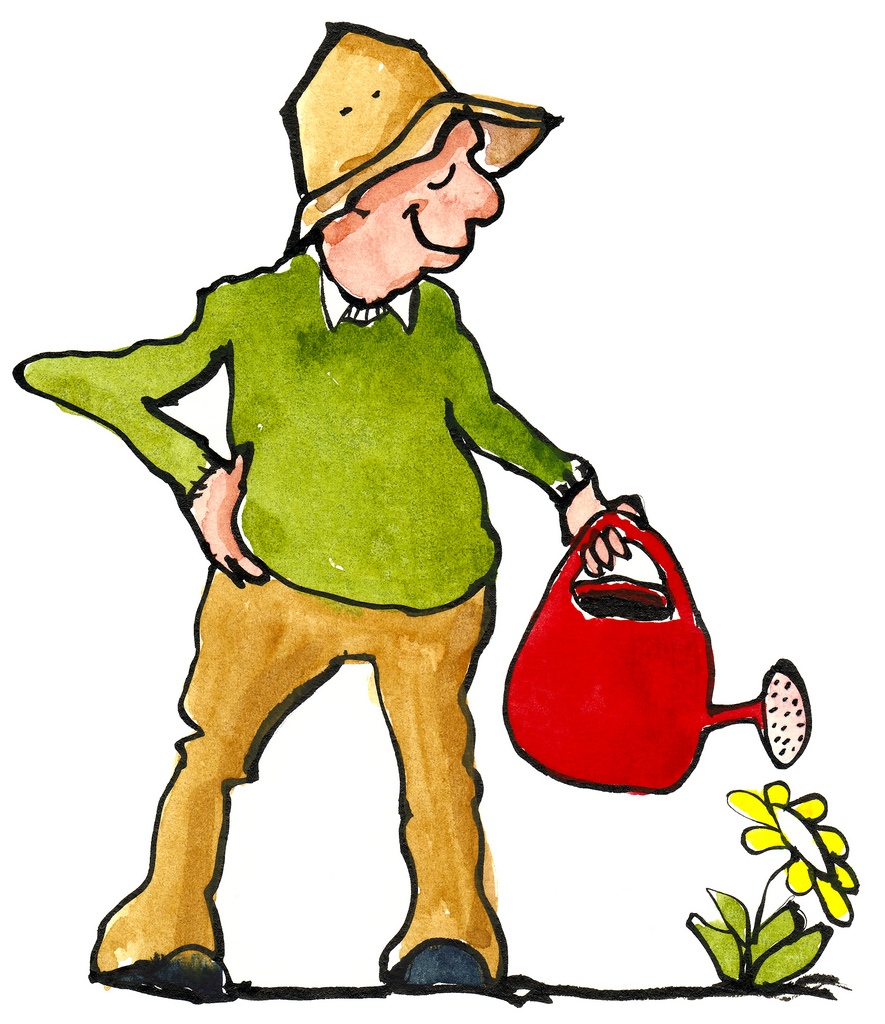 [Speaker Notes: Talks with Planter and Organizer about spare seedling to go in our “Food Bank Bed”
Communicates with other committees about donation dates for the food we grow
Harvests food 
Discusses “Value Added Products” with the Value Add and Facilitator 
Helps Josie with the regular compost turning, weeding, mulching, etc]
Value Add
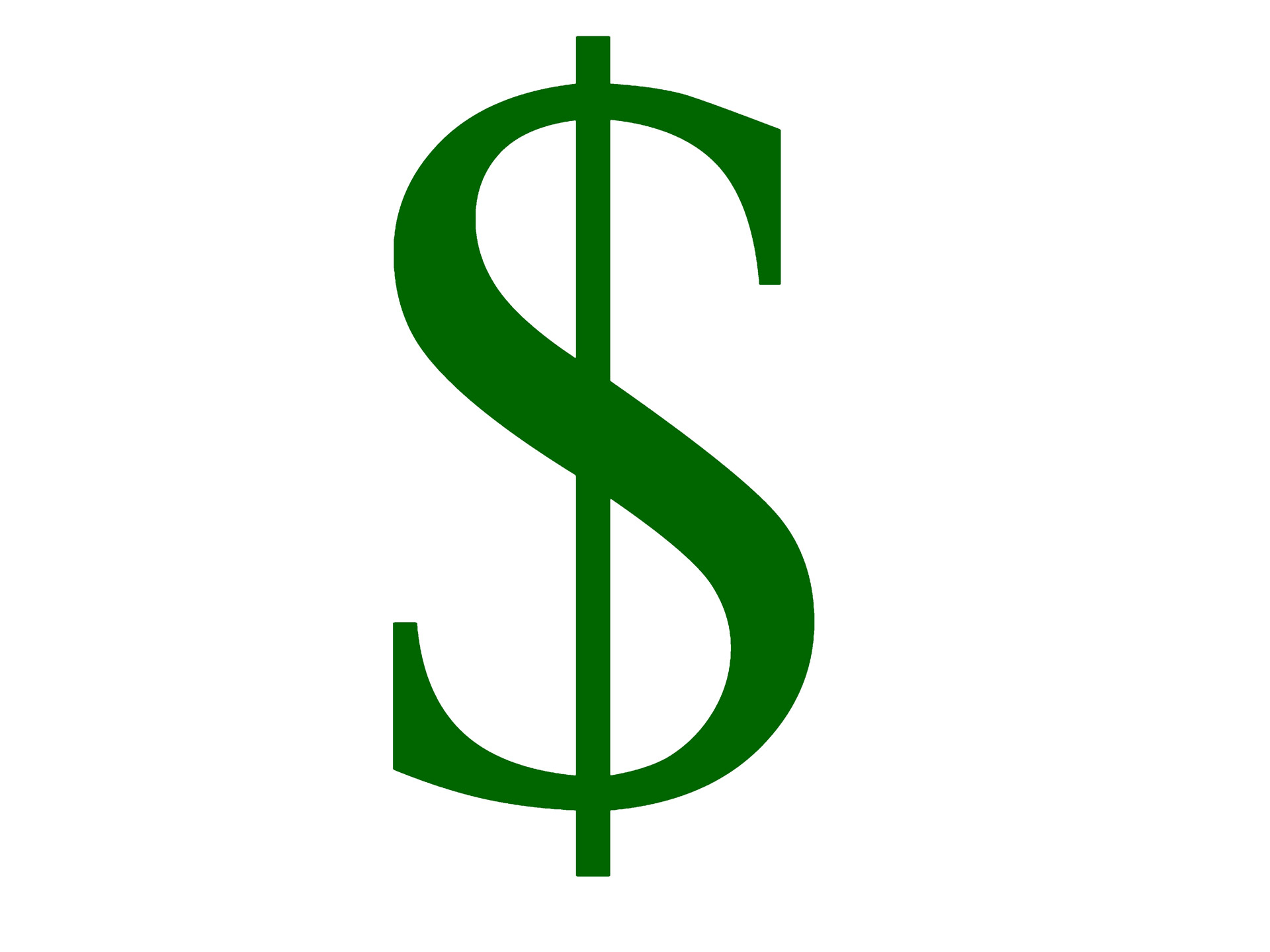 [Speaker Notes: * Decides on a product to go with our baskets 
Communicates with other committees about creating the product
Helps the committee then create it 
Assists Planter and Organizer with loading and organizing the cart]
Questions?